IATI Version 2.03 - Update
Delays / Concerns
Timeline
1 Oct
8 Jan
Content
Humanitarian
Results
Codelist Management
Miscellaneous
Revision of Upgrade Processes
Paper 10
Members’ Assembly Meeting 03-05 October 2017
Current Rules
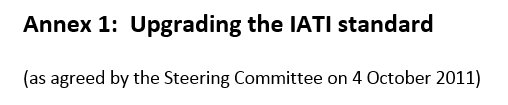 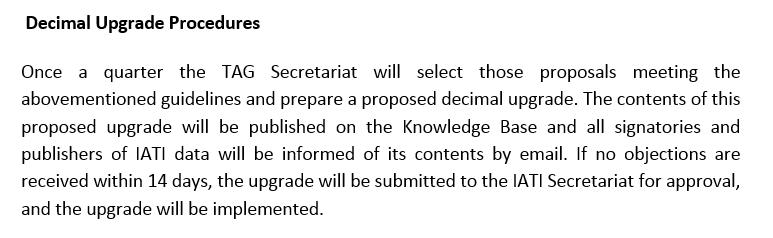 Underlying principles
The Standard is a logical implementation of IATI’s vision and mission 

The aim of the Standard is to enable the delivery of timely, comprehensive and forward-looking data to all users

The Standard needs to reflect the changing nature of development cooperation and humanitarian aid as well as innovations in interoperability and the information technology landscape 

IATI is a multi-stakeholder initiative and the Standard needs to reflect the needs of its diverse communities
Separating Content and Implementation
Semantic Versioning
Governance
Consensus
Timelines
(TAG)